Как живет семья?
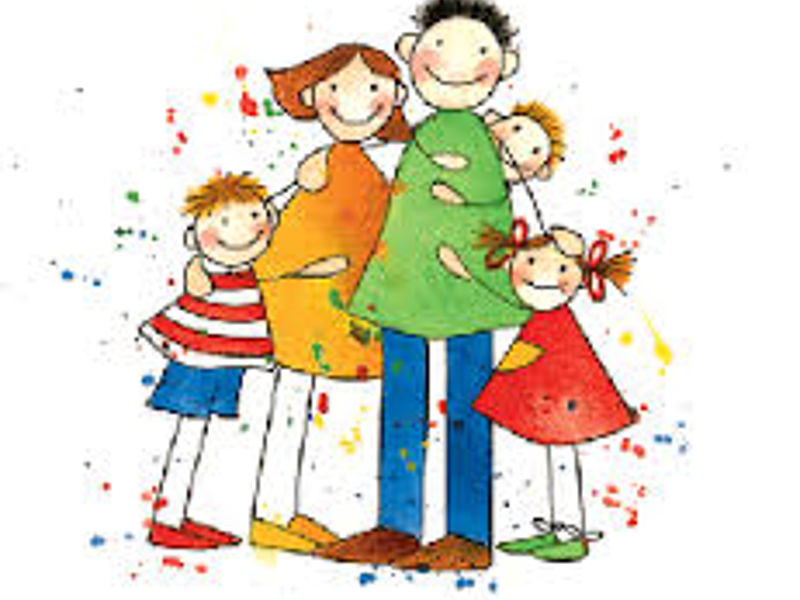 Подготовила воспитатель: Клейн Р.И.
Цели урока:
1. Формирование у детей представления о семье, как о людях, которые любят друг друга, заботятся друг о друге;2. Становление нравственных представлений детей о внутрисемейных отношениях, сплочение детей и родителей;3. Развитие семейного творчества и сотрудничества семьи и школы, воспитание у учащихся чувства любви и уважения к родителям, гордости за свою семью.
Загадка
У меня есть мама,       У меня есть папа,       У меня есть дедушка,          У меня есть бабушка,       А у них есть я.       Что это?
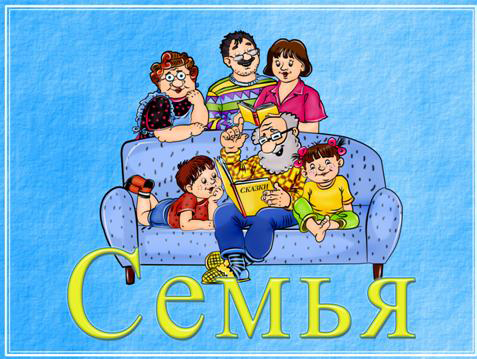 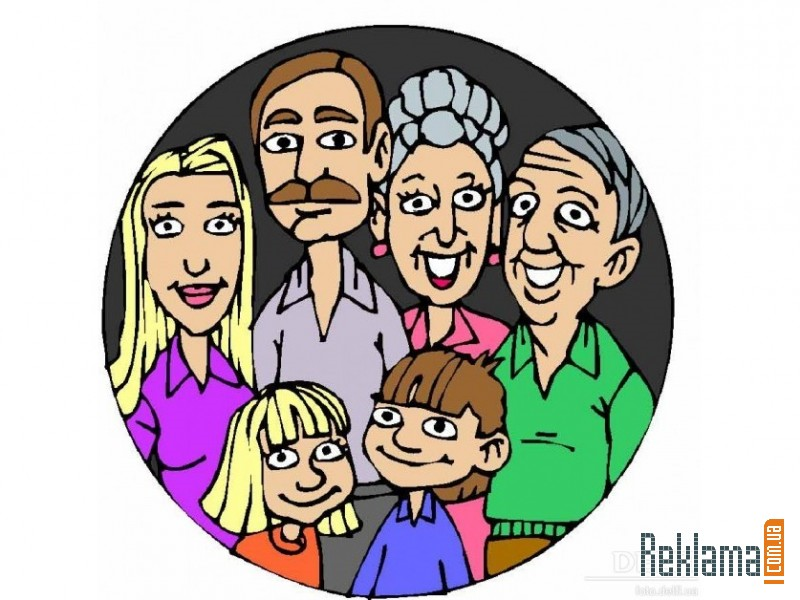 1. Это группа живущих вместе близких родственников.2. Объединение людей, сплоченных общими интересами.
«Счастлив тот, кто счастлив у себя дома». ( Л.Н. Толстой)
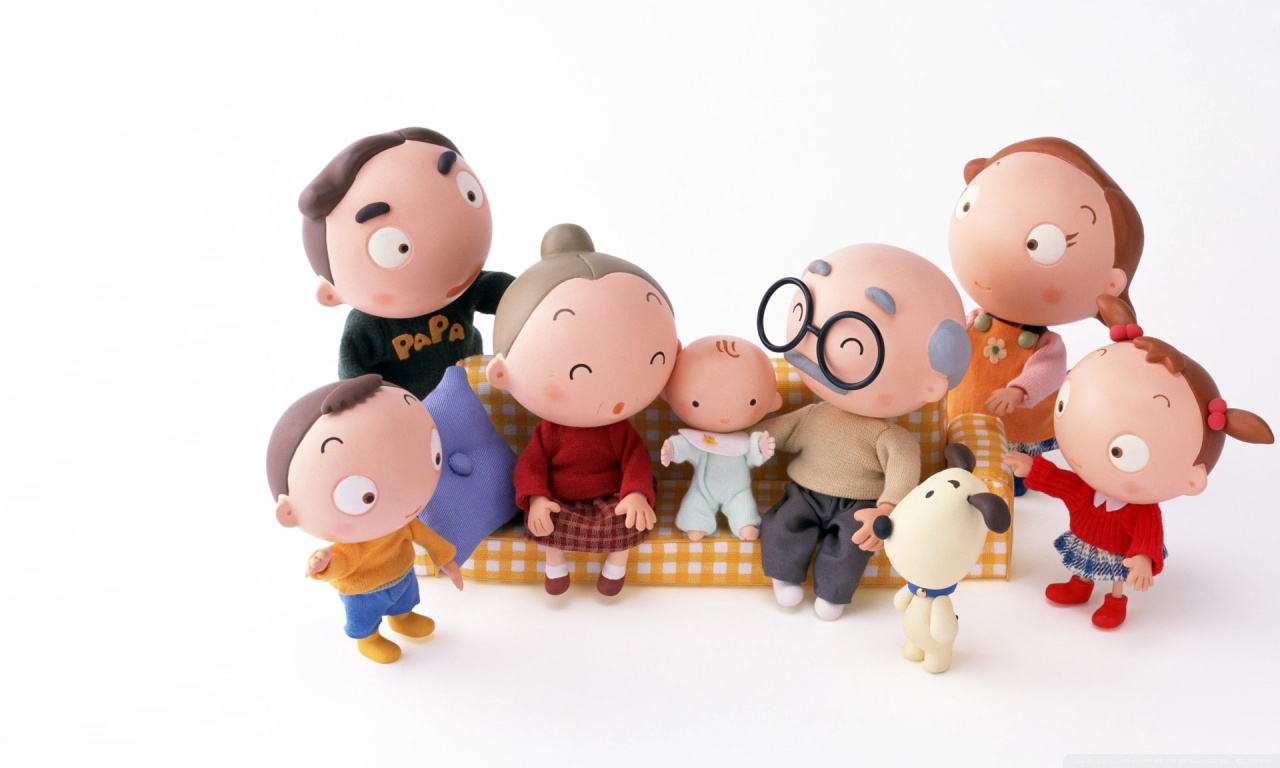 Физминутка
Кто живет у нас в квартире?
Раз, два, три, четыре, пять,
Всех могу пересчитать:
Папа, мама, брат, сестренка,
Кошка Мурка, два котенка
Мой сверчок, щенок и я
Вот и вся моя семья.
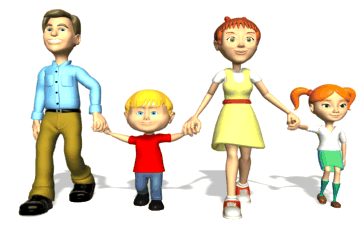 В старину членов семьи называли «домочадцами». В одной семье могут быть люди разного возраста, т.е. люди разных поколений. 

Как вы понимаете значение слова «поколение»?
Поколение – люди одного возраста, живущие в одно время. Все дети нашего детского сада – это одно поколение – младшее, ваши дедушки, бабушки – это люди другого поколения, старшего поколения.
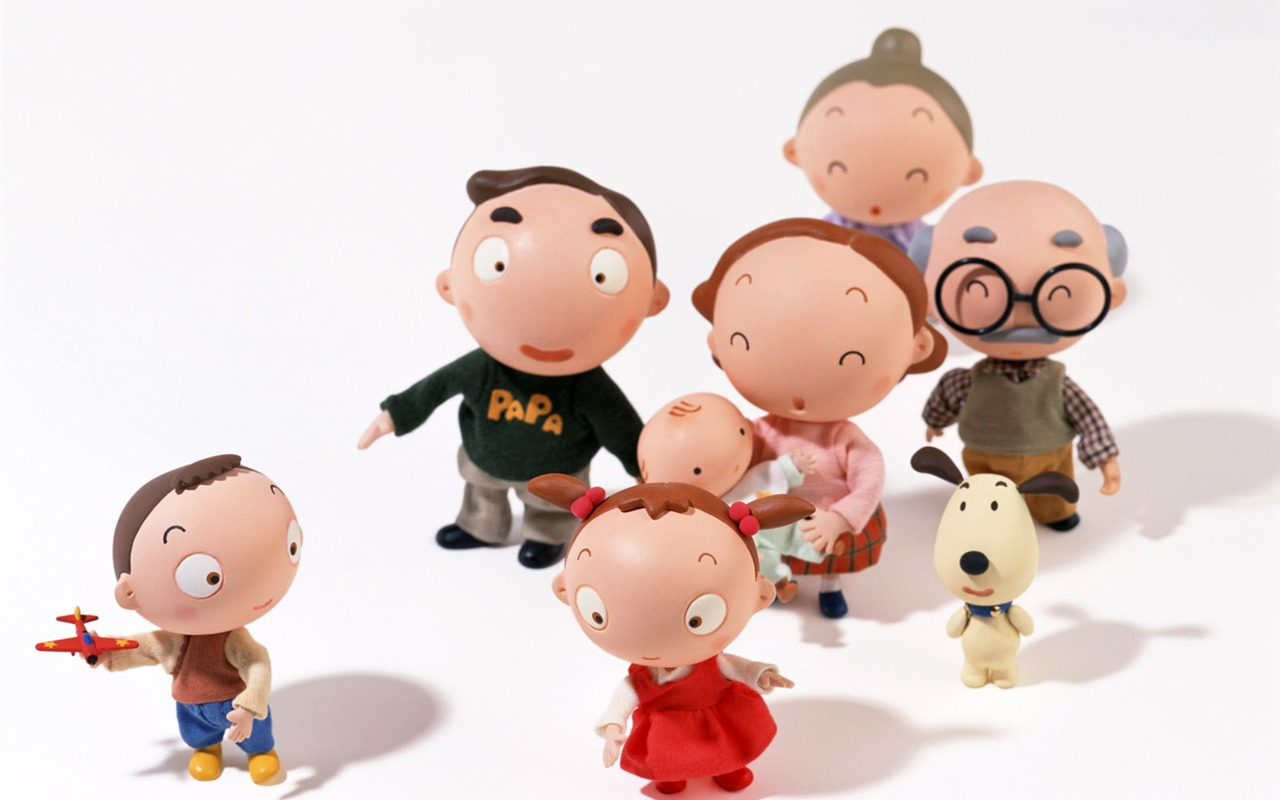 Игра « Кто кому кто?»
– Маша, ты кто для мамы? (дочь)– Артем, кто называет тебя сыном? (папа)– Максим, ты кто для бабушки? (внук)–Рита, у папы есть мама. Кто она тебе? (бабушка)– Анжела, у мамы есть сестра. Кто она тебе? (тетя)–Настя, у маминой сестры есть дети: сын и дочь. Кто они тебе? (двоюродные братья и сестры
Игра «Найди пару»
Итог урока. Рефлексия
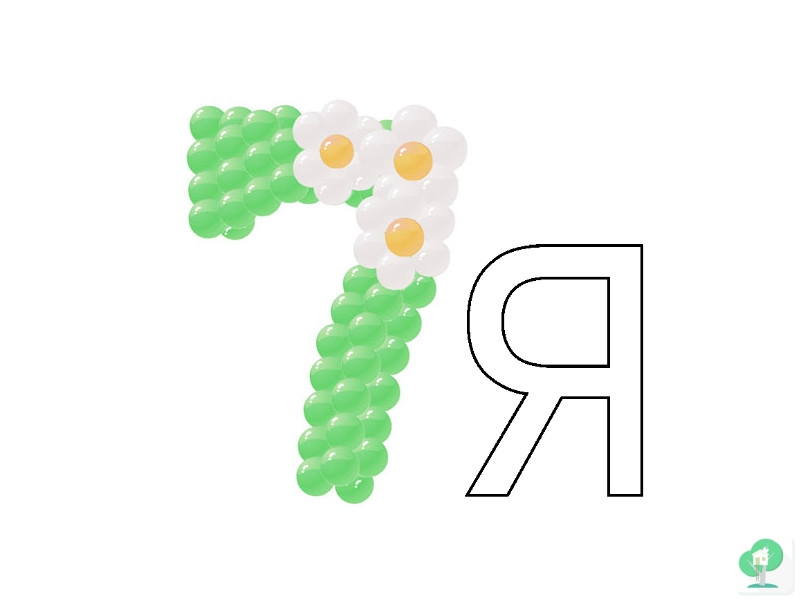 -Почему 7 я?
- Правильно, все члены семьи должны быть равноправны. 7 точно таких же как и я членов семьи.
- Объясните значение пословицы: «Вся семья вместе, так и душа на месте».